1
Achievements of Continue Professional Development (CPD) Implementation under STA-DEEP
Presenter:  Honey Raza H.M B-18 Muslim GGSS No 1
TEO Liaquatabad Town Female District Central
Outline
2
Discussion with Cluster Head and School Heads, focusing on the professional development of teachers and the academic year at the town level.
Implementation of  D.D.O training for financial matters
Professional development of teachers/ HM
Academic development 
Acheivements of Muslim G.G.S.S No 1/ Town Level
3
Discussion with Cluster Head and School Heads, focusing on the Professional Development of Teachers and the Academic Year
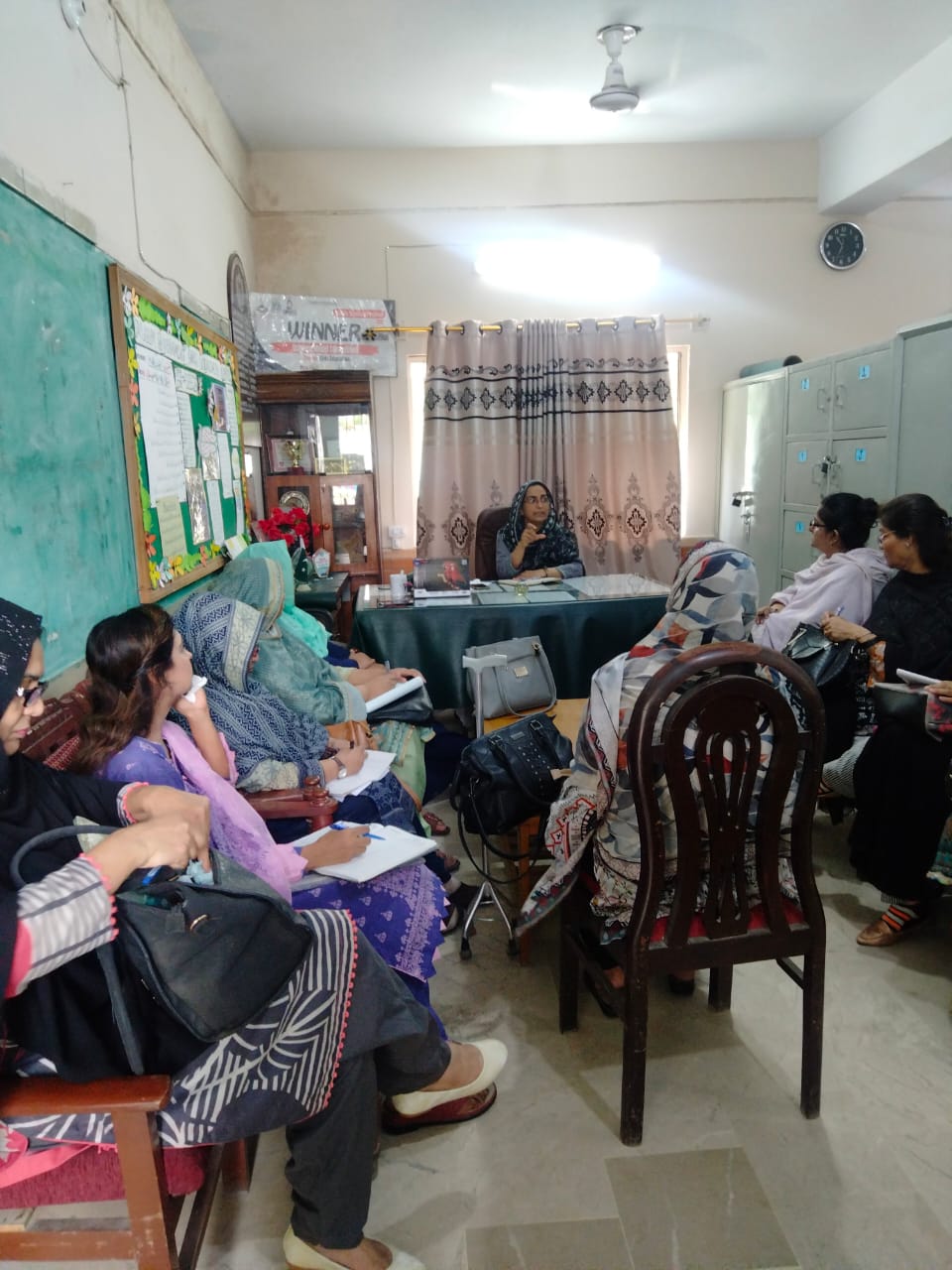 4
Meetings with Teachers
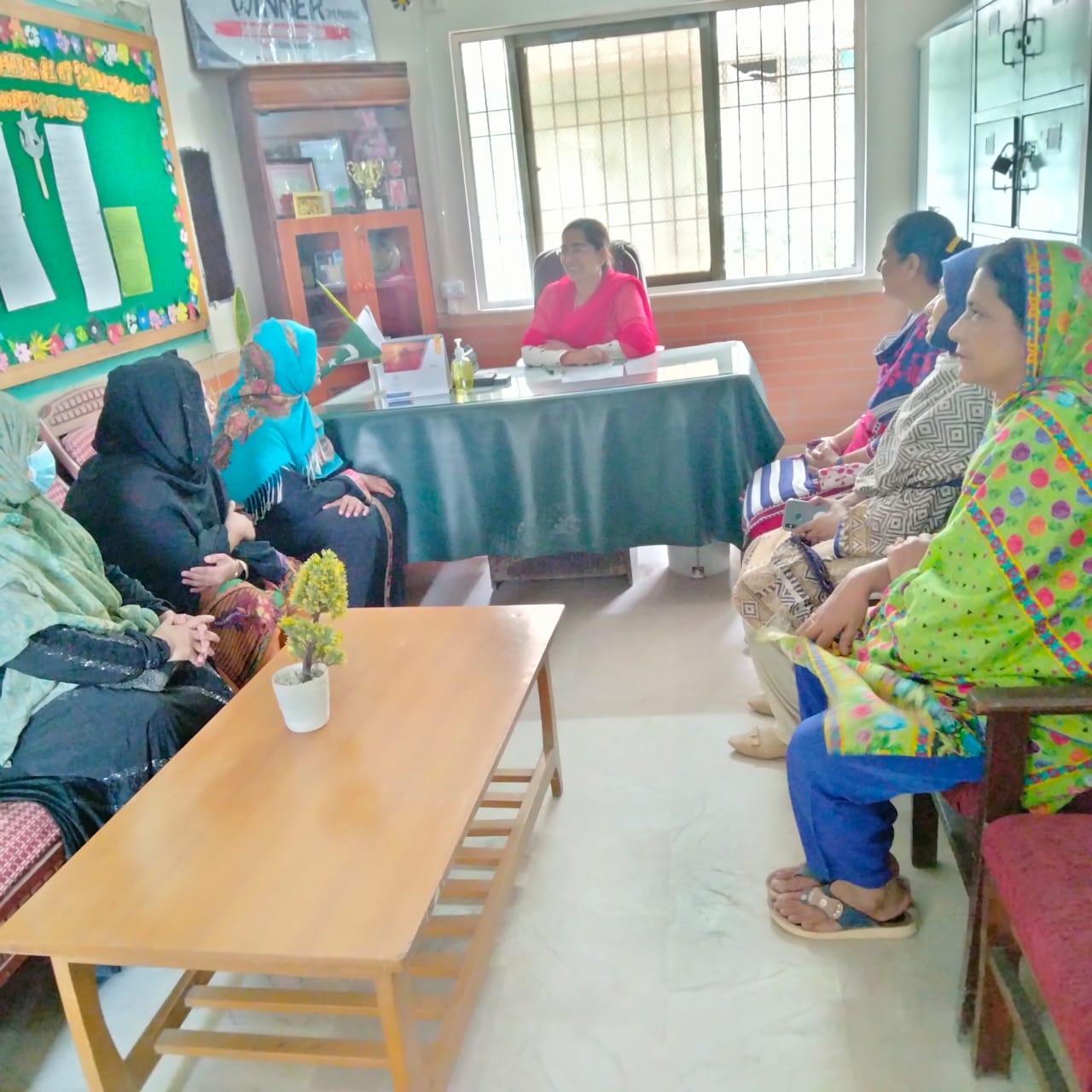 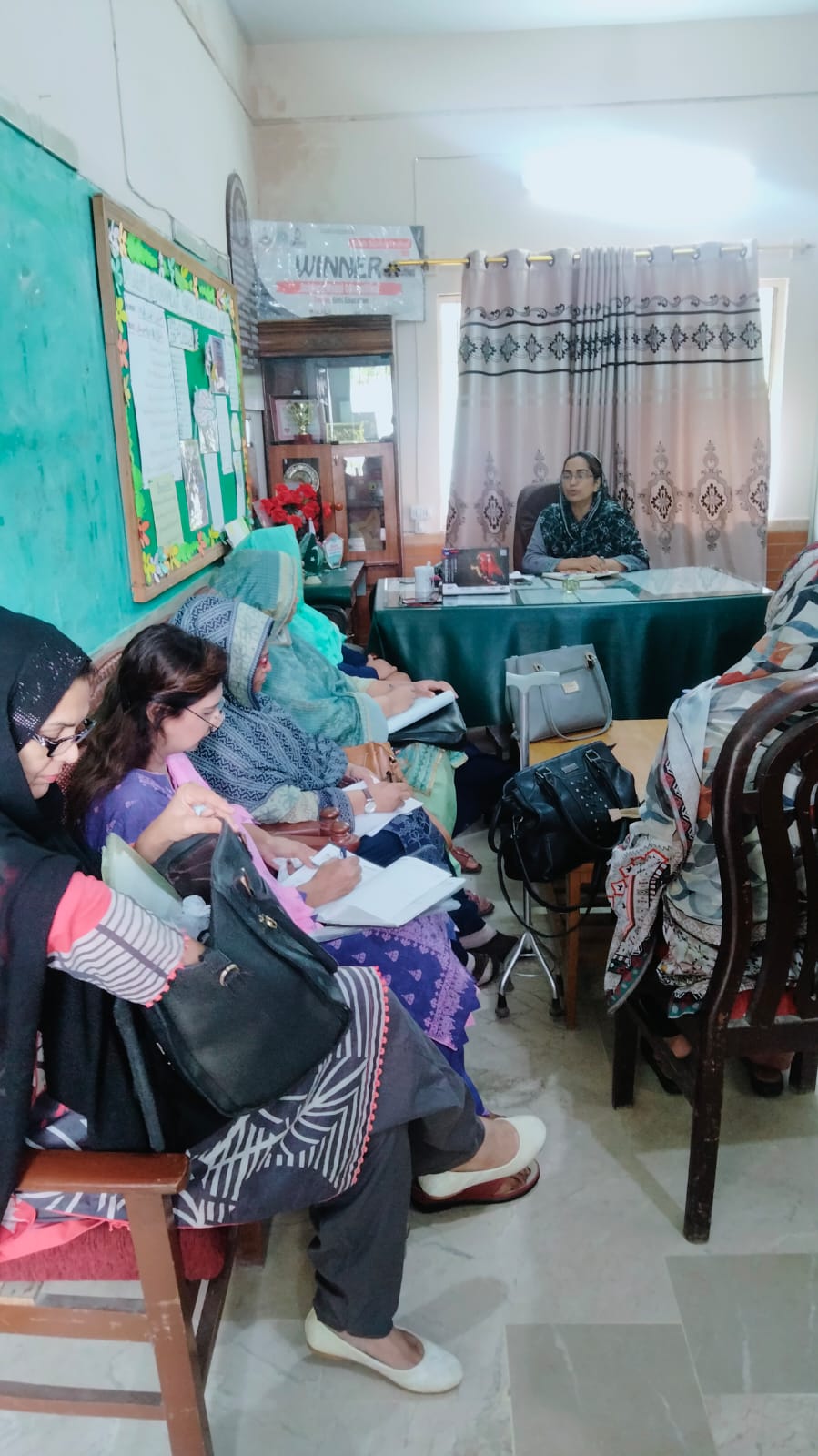 5
Implementation of  D.D.O Training for Financial Matters
How to maintain a stock register.
How to distribute items from stock to teachers and maintain records.
 Numbering for furniture or any government equipment.
FO forms (1, 2 and 3).
BCC forms.
Creating and managing budget demands
Professional Development of Teachers/HM: Session by Mr Abbas Husain on Preparing Children for 2040 and Beyond
6
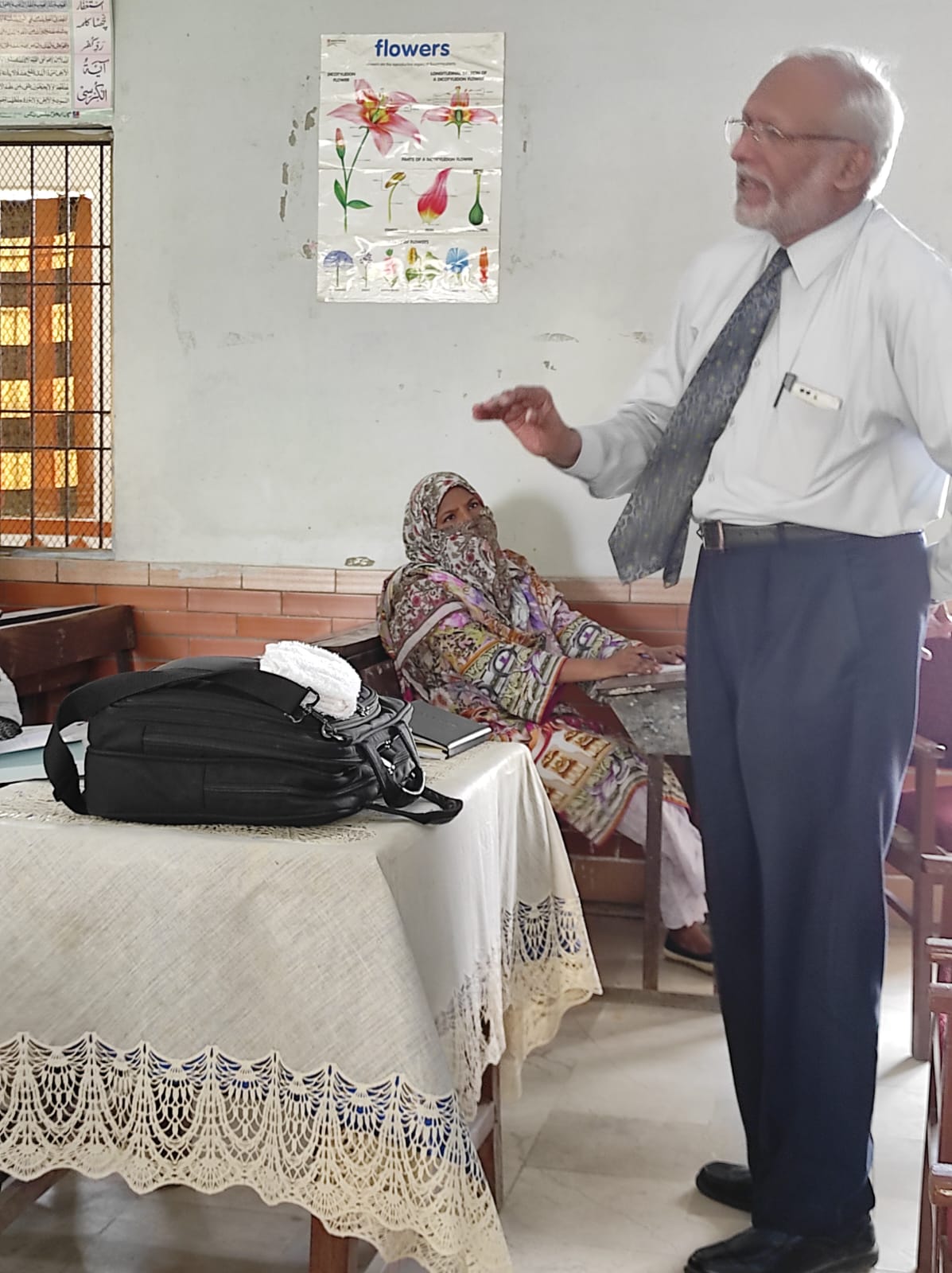 7
Professional Development of Teachers/HM: Session by Syeda Umme Humaira on Lesson Planning Techniques and Academic Planner
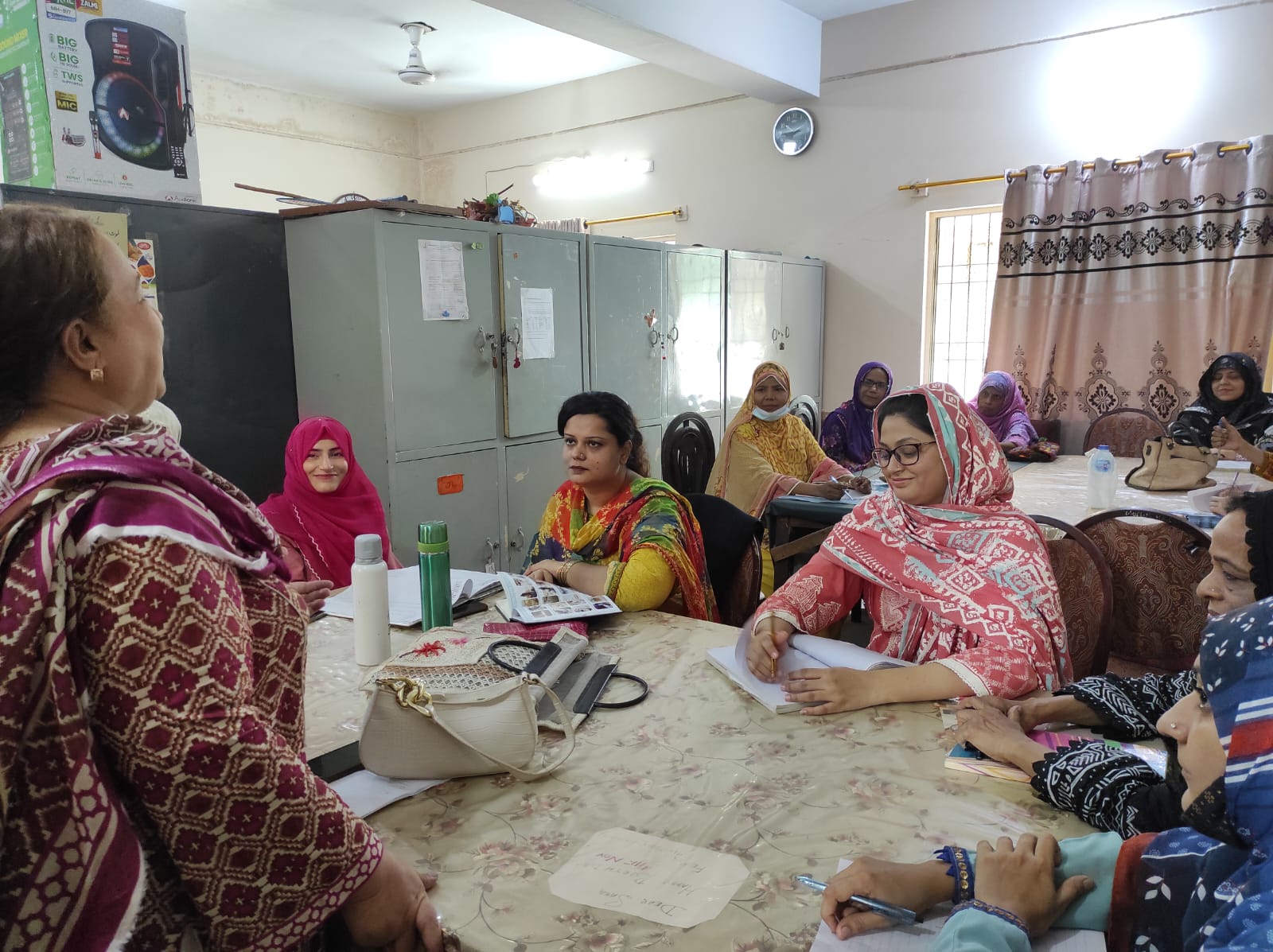 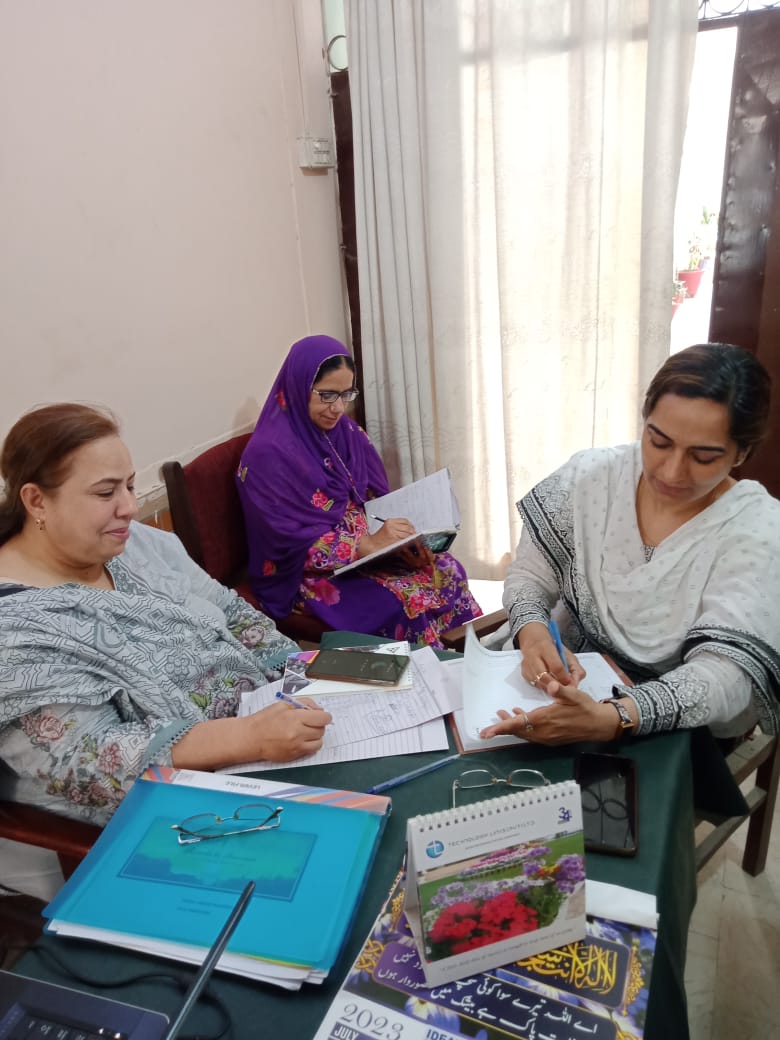 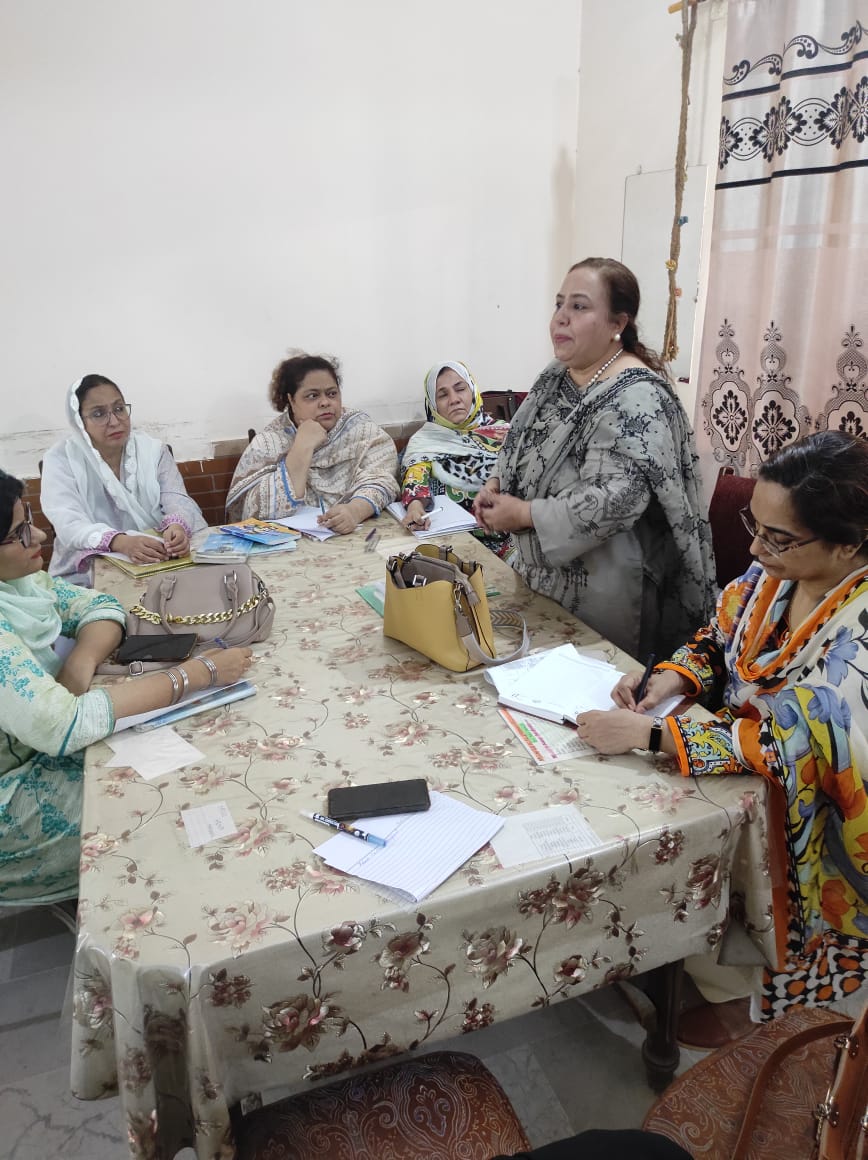 8
Professional Development of Teachers/HM: Session by Mr Tahir Javed from Patabata: Muslim School’s Teachers also Received Scholarships
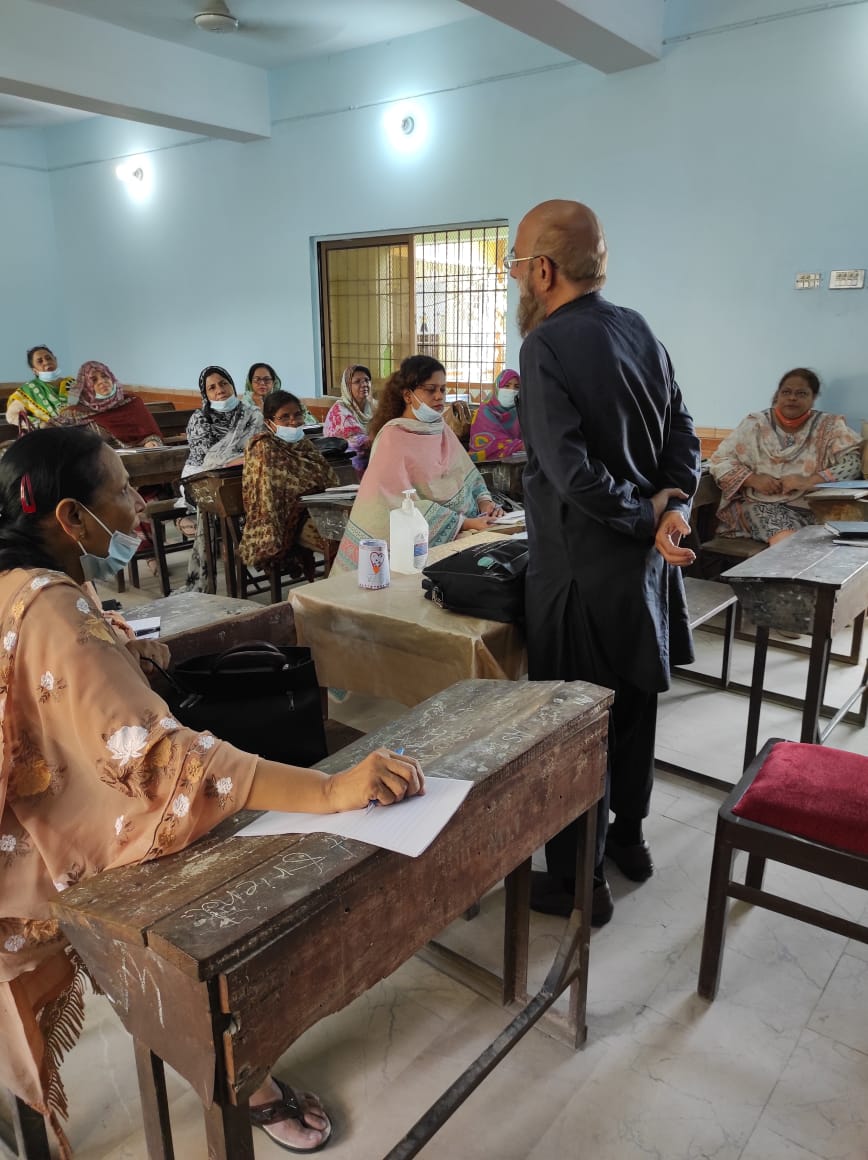 9
Professional Development of Teachers/HM:
Session by Mr Ibrahim on educational games

Online sessions by Erum kamran from Turning Point

Fearless Leadership Course from tdc and Noor-ul-Huda

Leadership course from Mr Abbas Husain (tdc) 

Leadership course from Sadika Kebbi (Kun) etc.
10
Academic Development
Maintaining an academic planner.
Implemenmation of lesson planning techniques.
 Portfolio of teachers.
Zero periods for communication skills and ethics.
Parent teacher meetings
11
1. Maintaining an Academic Planner
Clearly outline the duration of academic year.
Specify the number of working days.
Break down the essential activities to be conducted each month Include specific events, workshops, or seminars planned for each month.
Clearly define the examination schedule, including dates for mid-terms and finals.
Ensure a balanced distribution of exams across the academic term.
12
2. Implementation of Lesson Planning Techniques
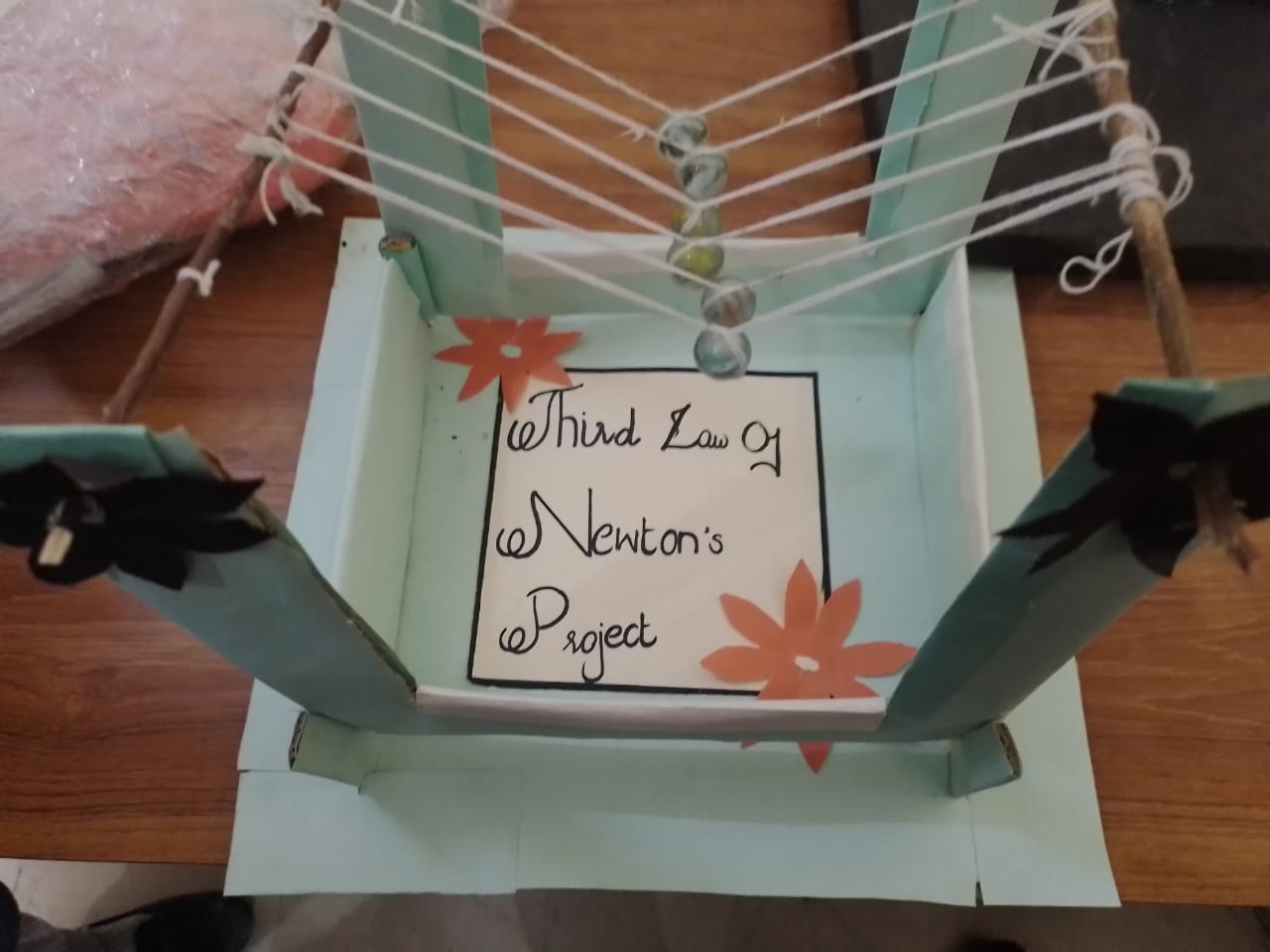 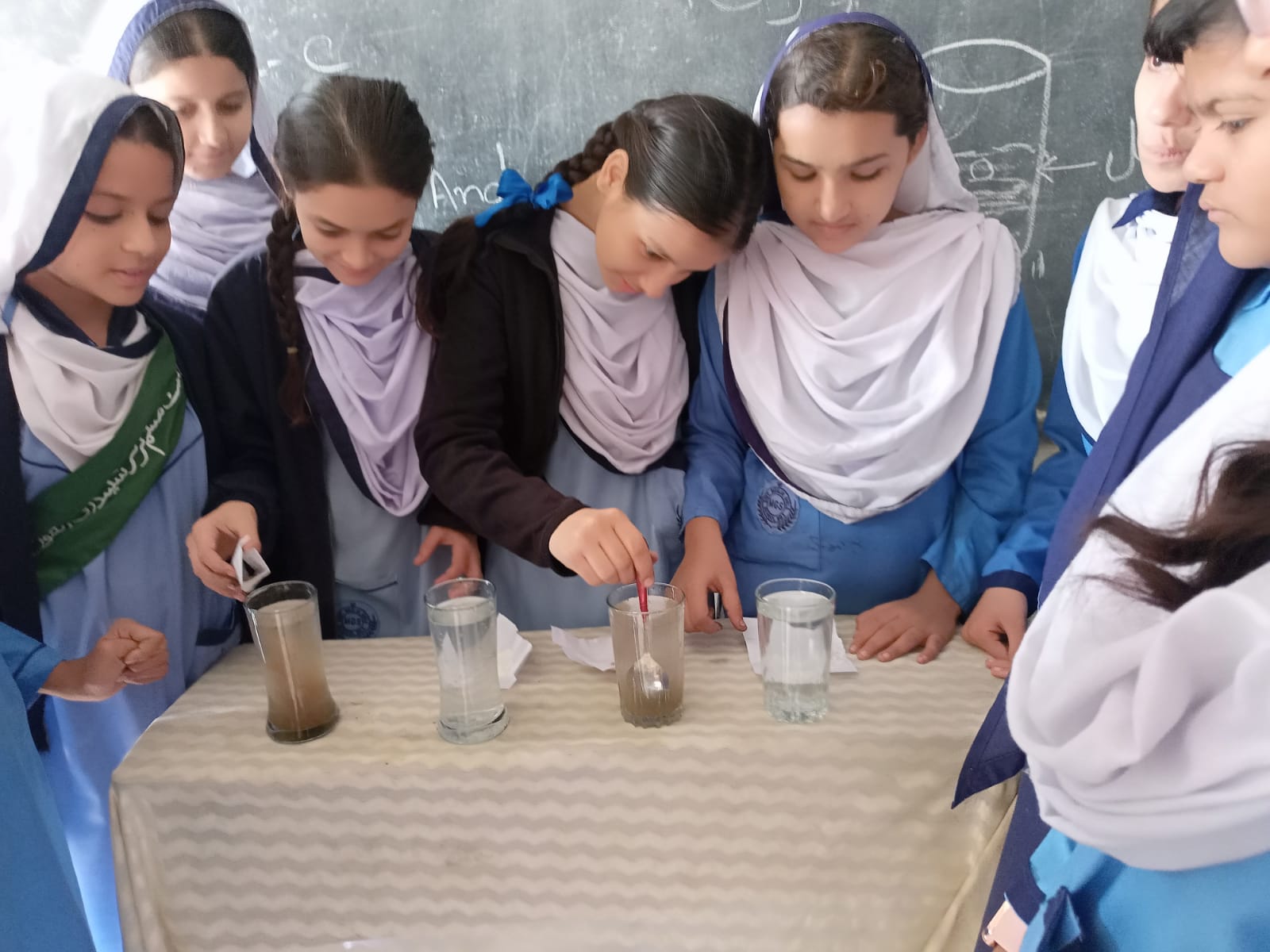 13
3. Portfolio of Teachers
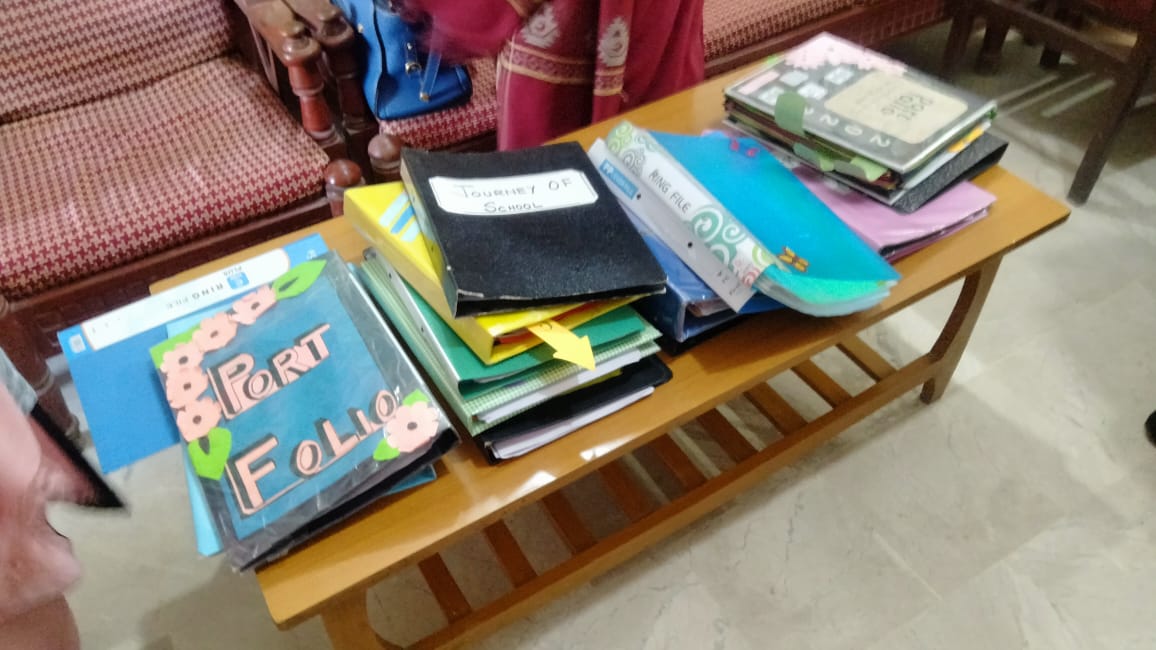 14
4. Zero Periods for communication Skills and Ethics
15
5. Parent Teacher Meeting
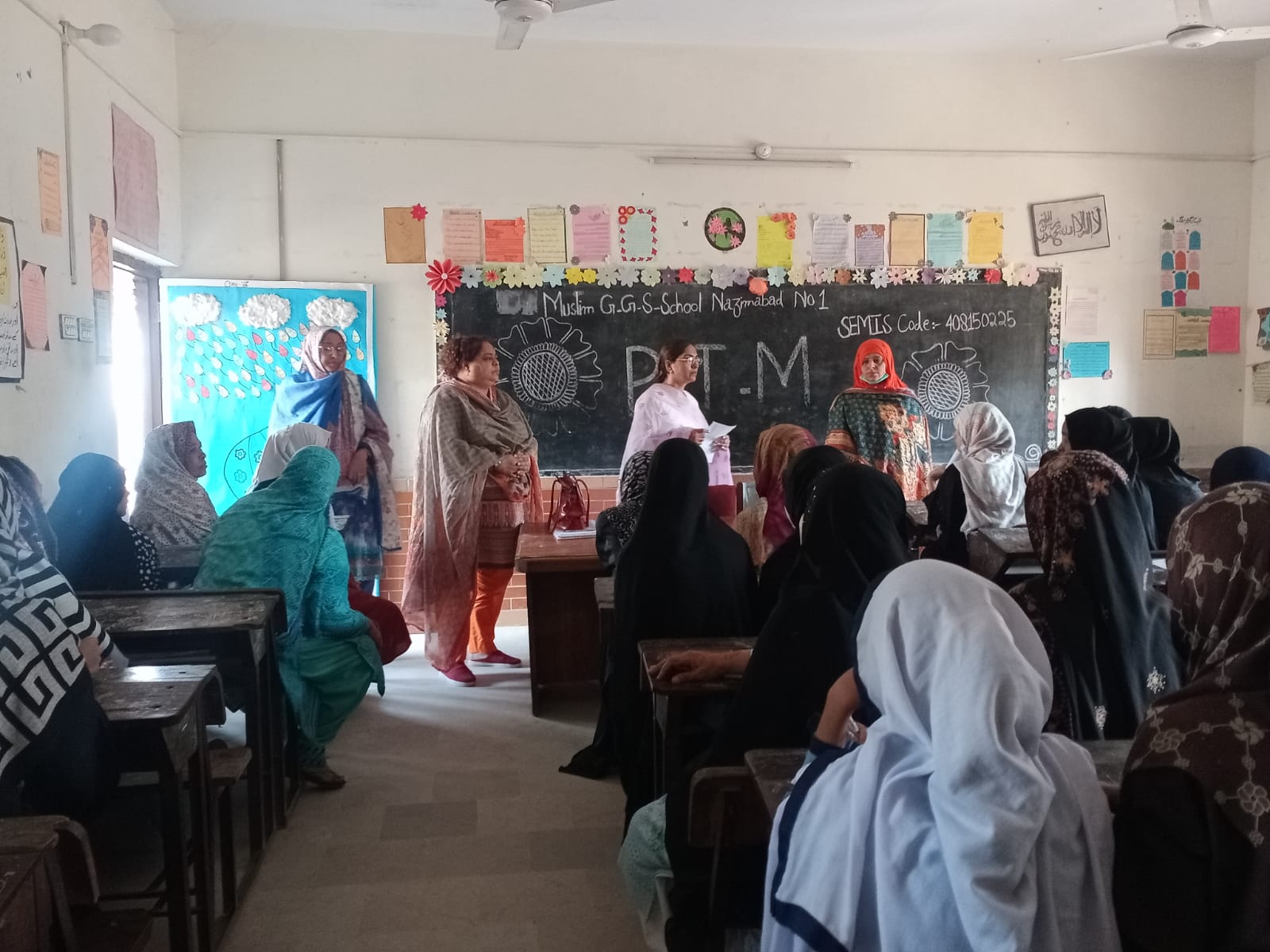 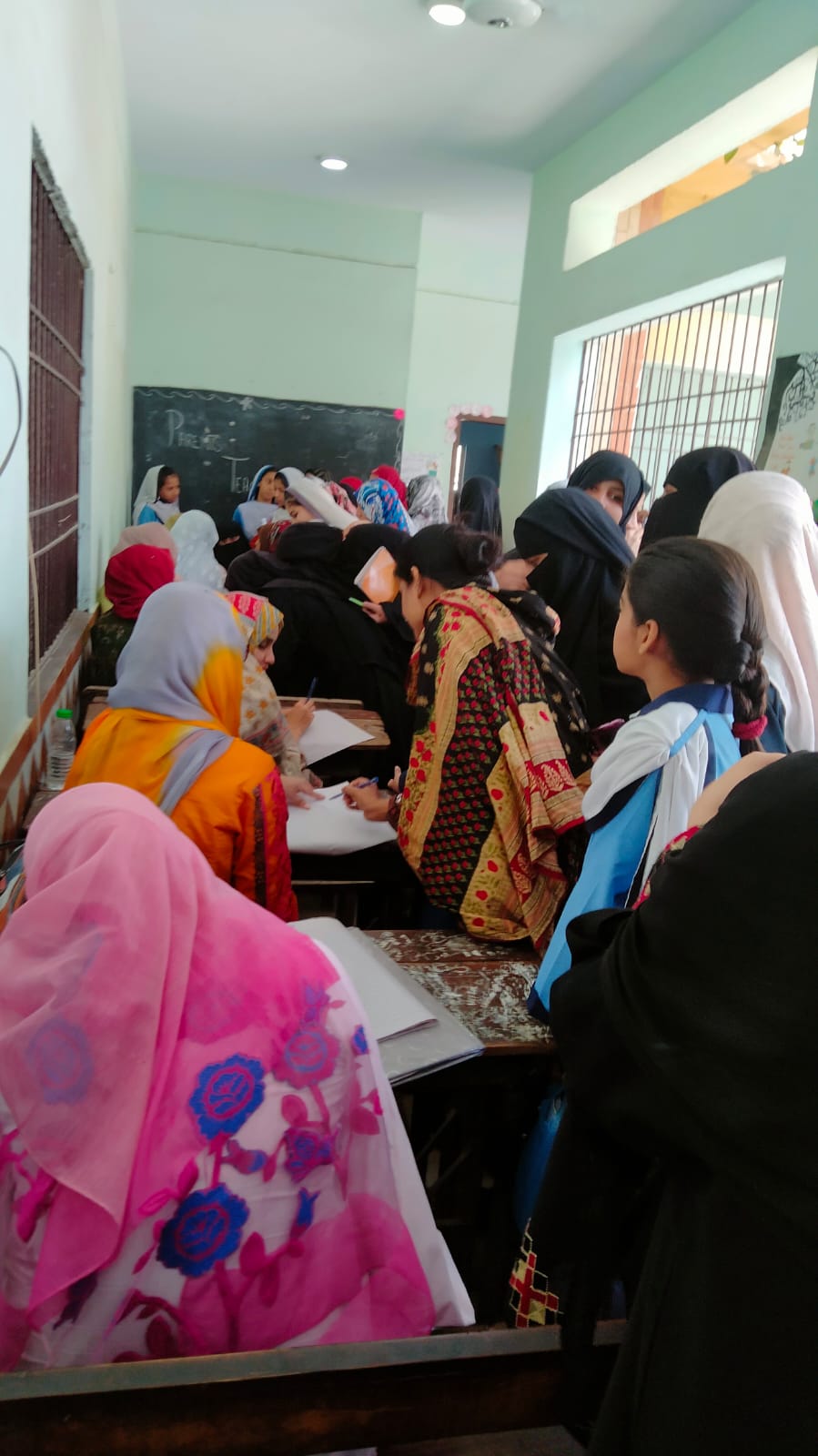 16
Acheivements of Muslim G.G.S.S No 1/ Town Level  : Increased Enrollment
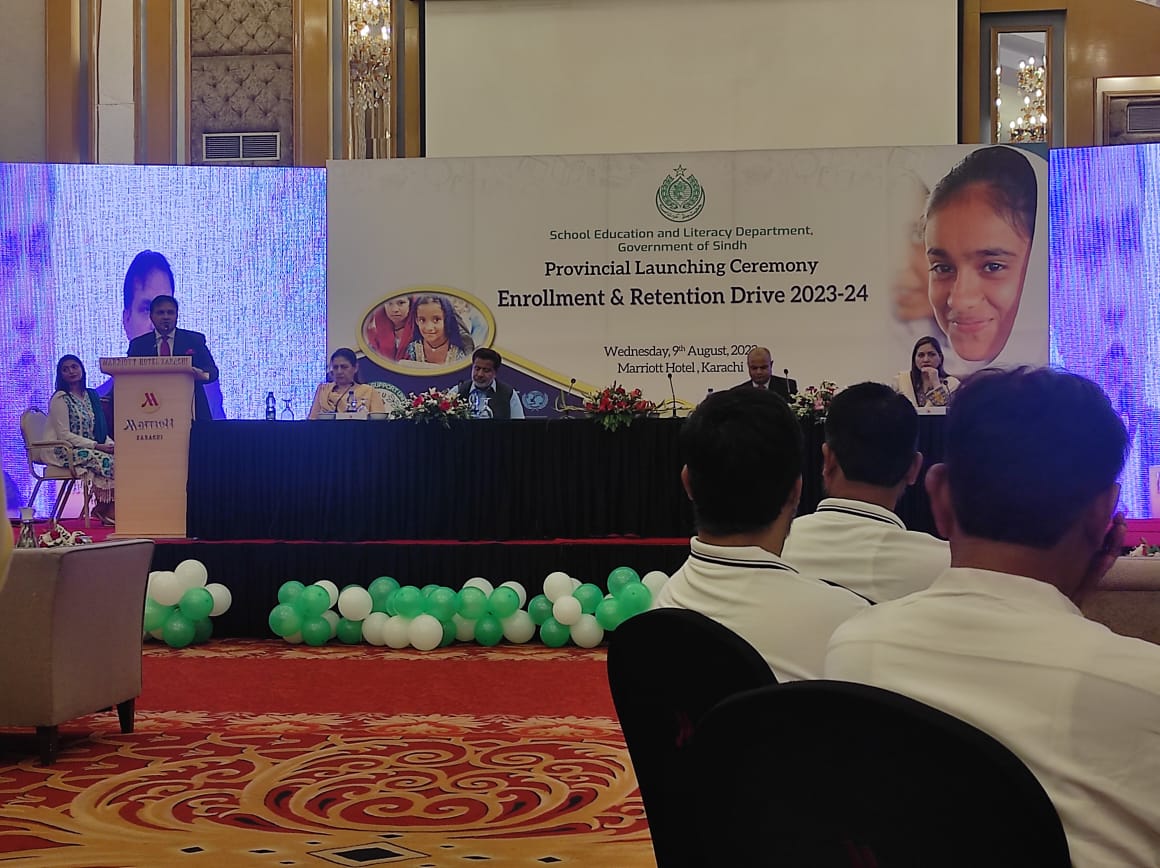 17
Stairs Library  (Before)
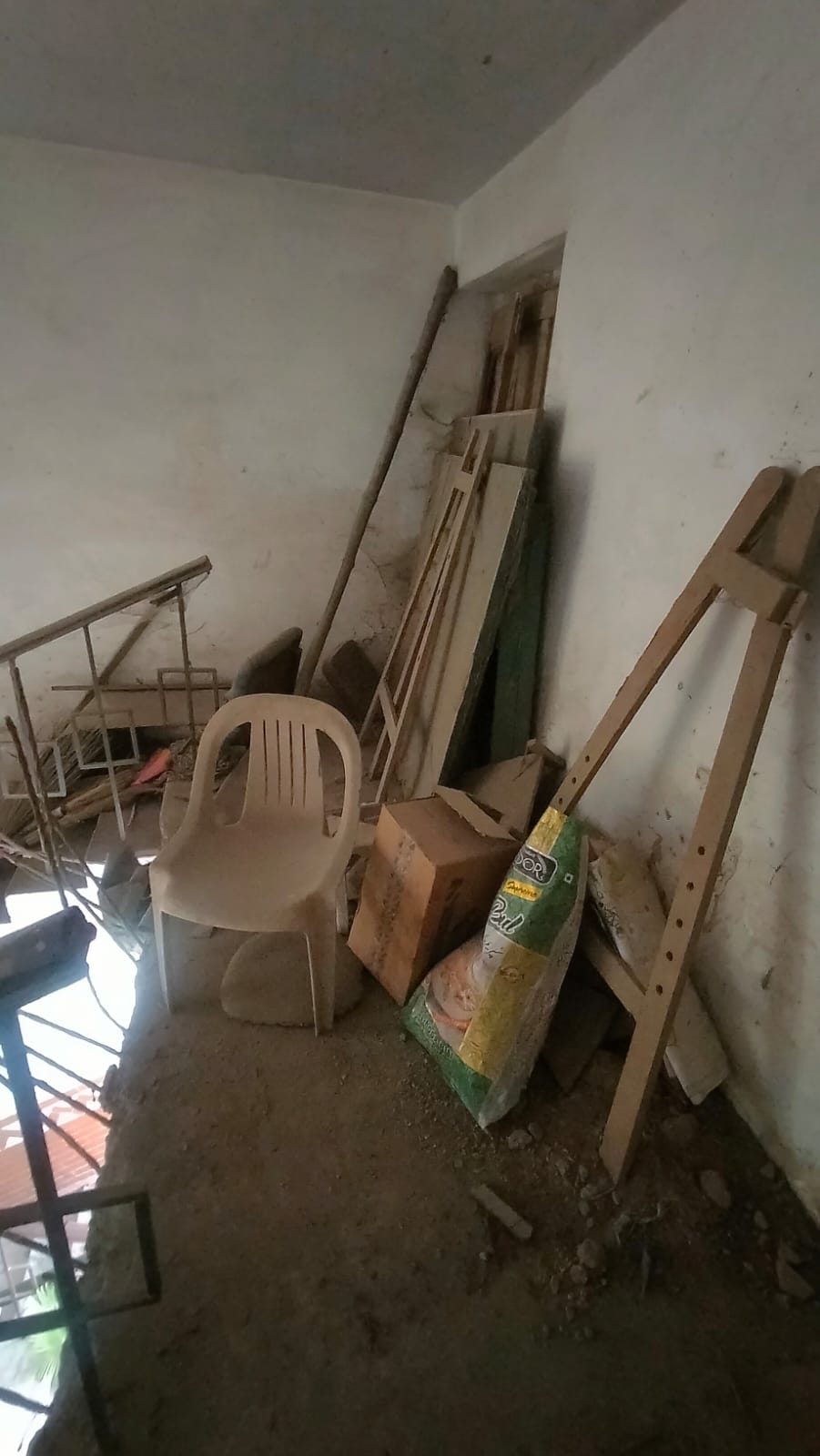 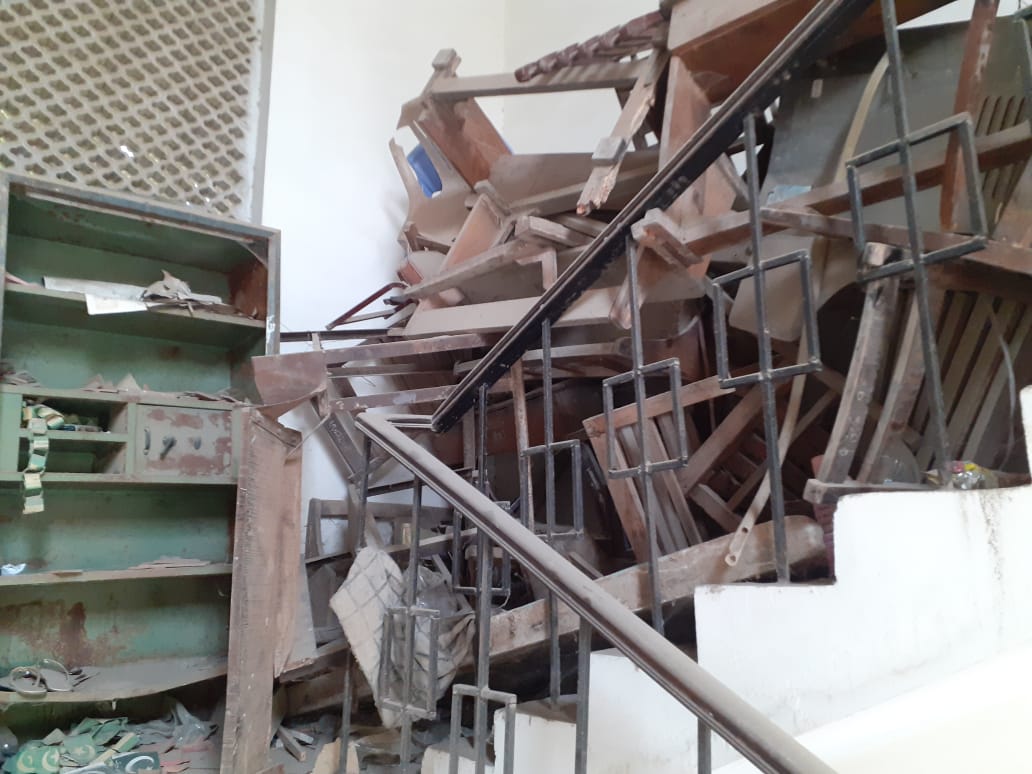 18
Acheivements of Muslim G.G.S.S No 1: Stairs Library (After)
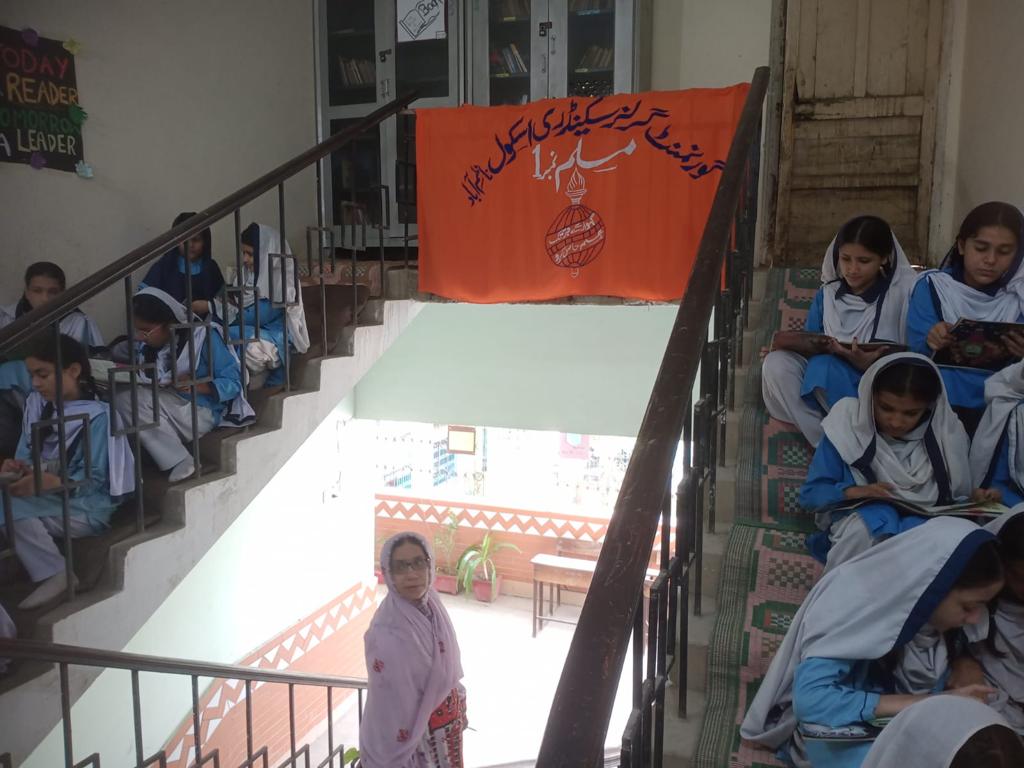 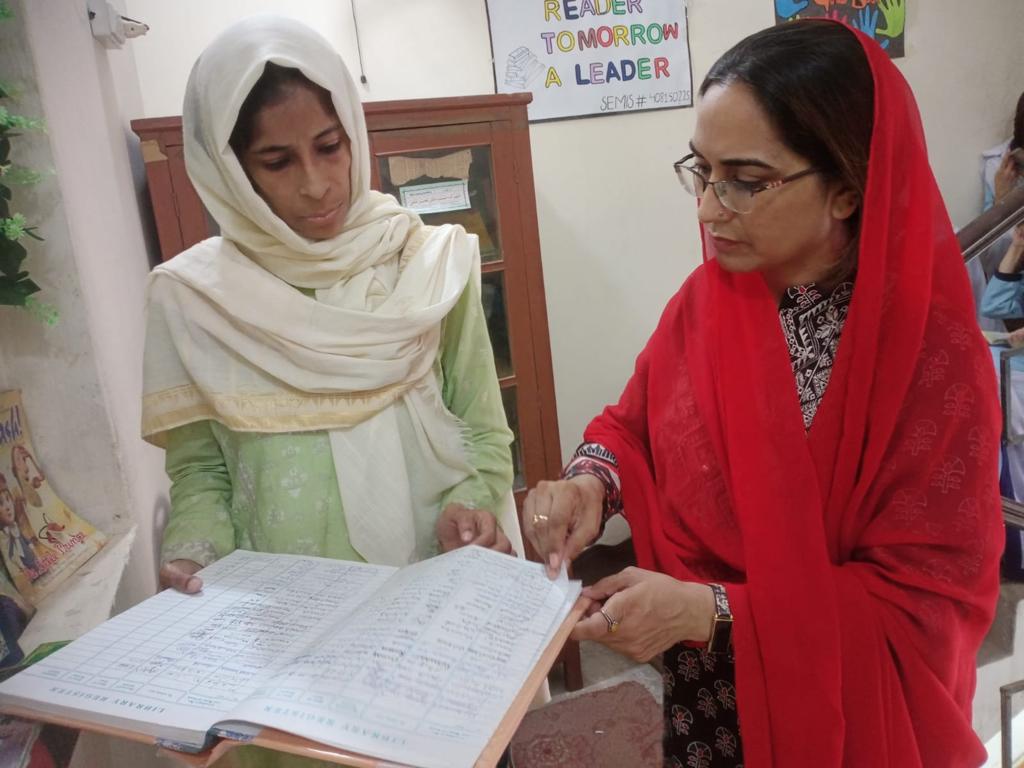 19
Recognition of Stairs Library as ( Zeena Library) (Mahnama Atraf by Mahmood Sham)
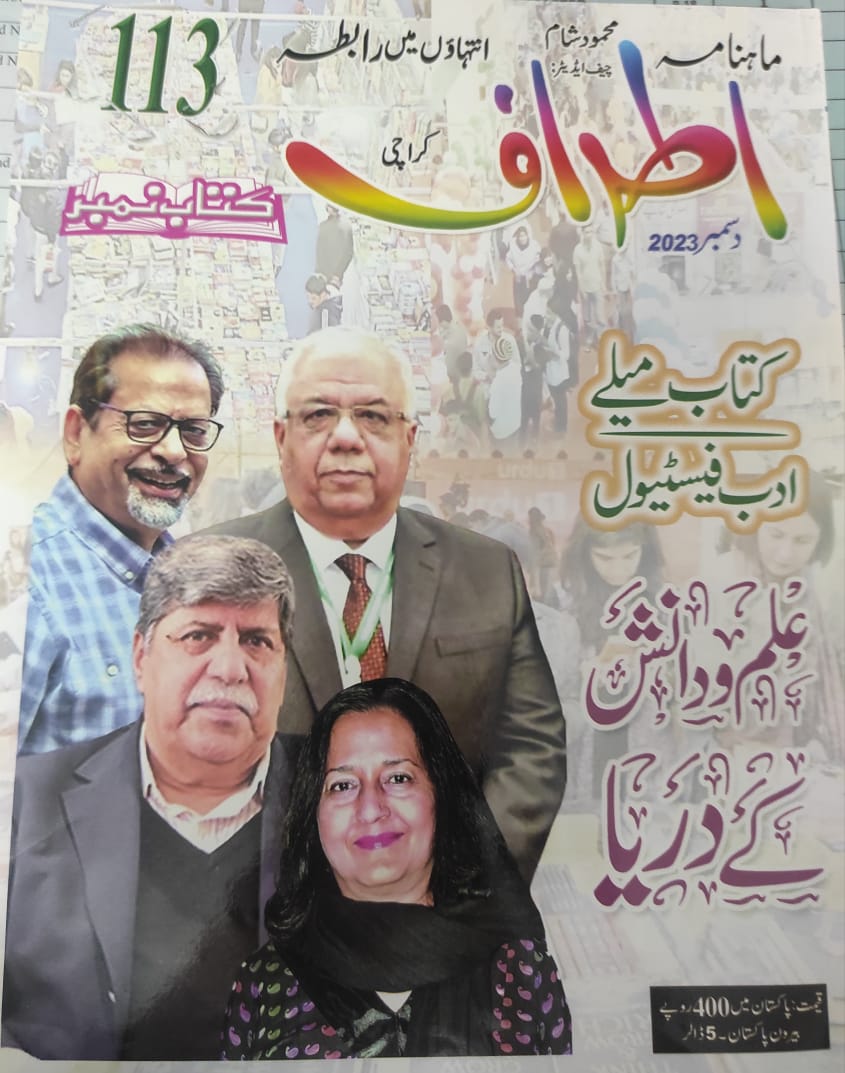 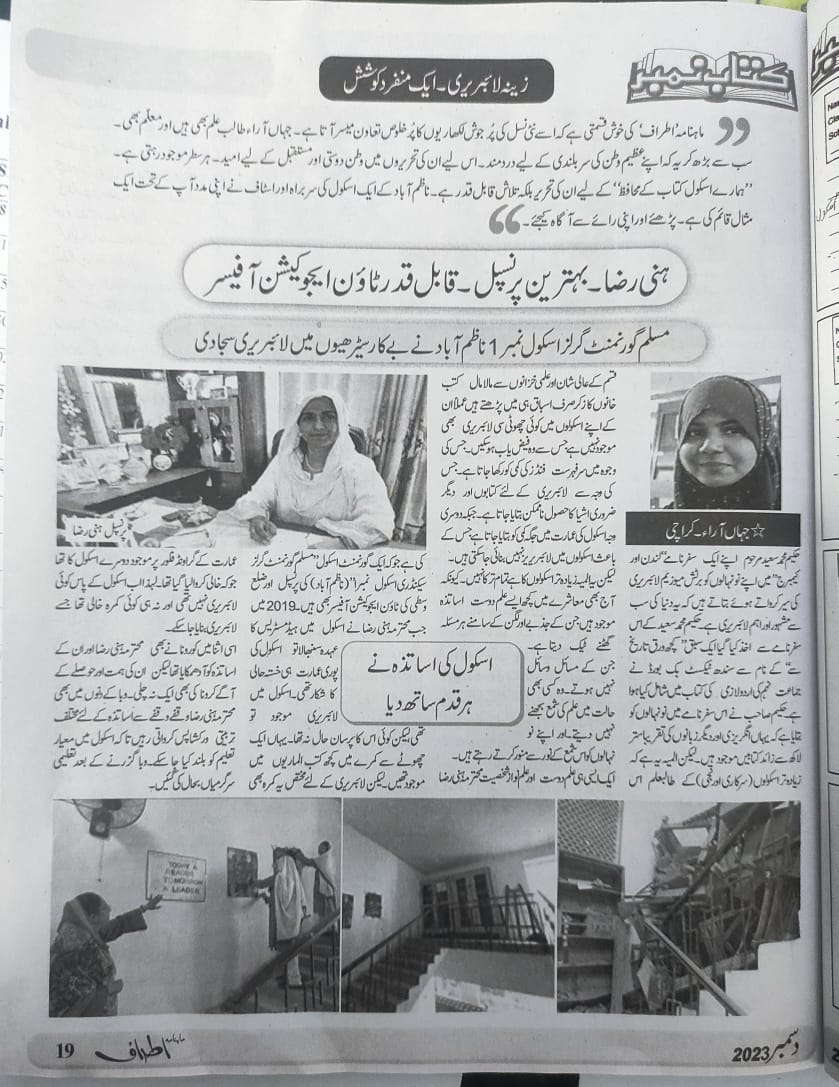 20
Book Reviews by Students
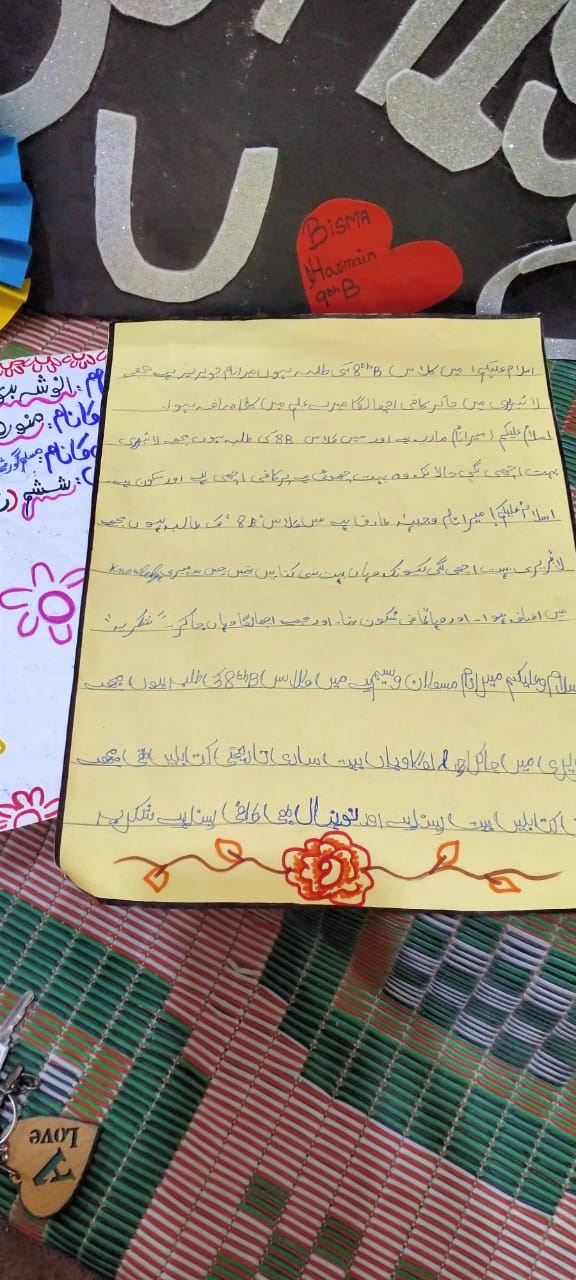 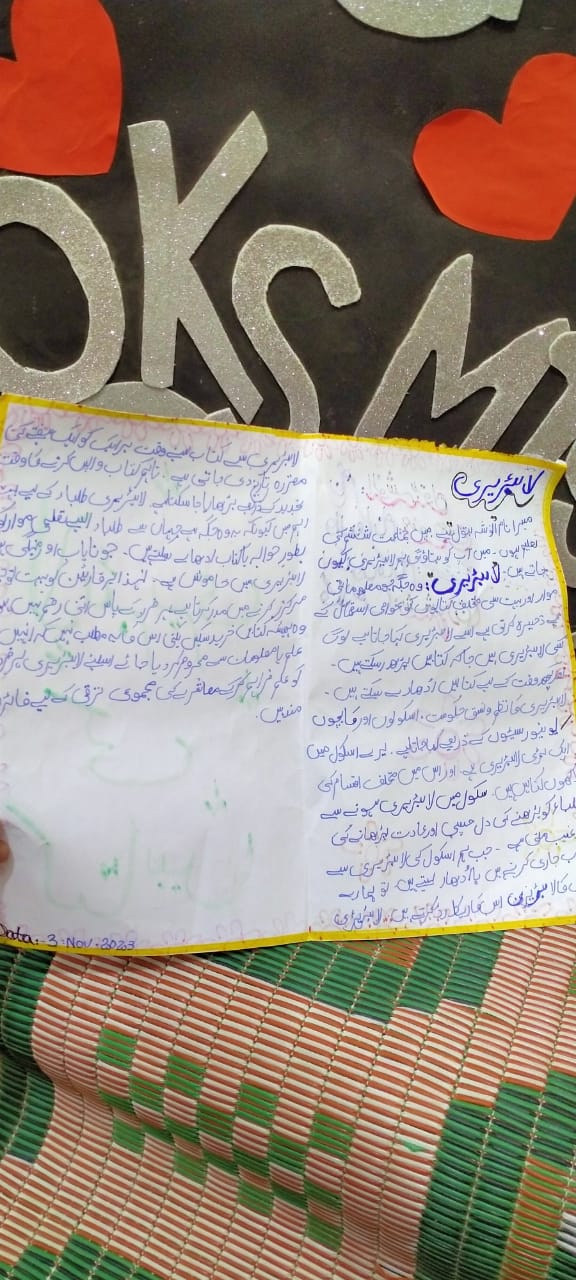 Co-curricular Activities
21
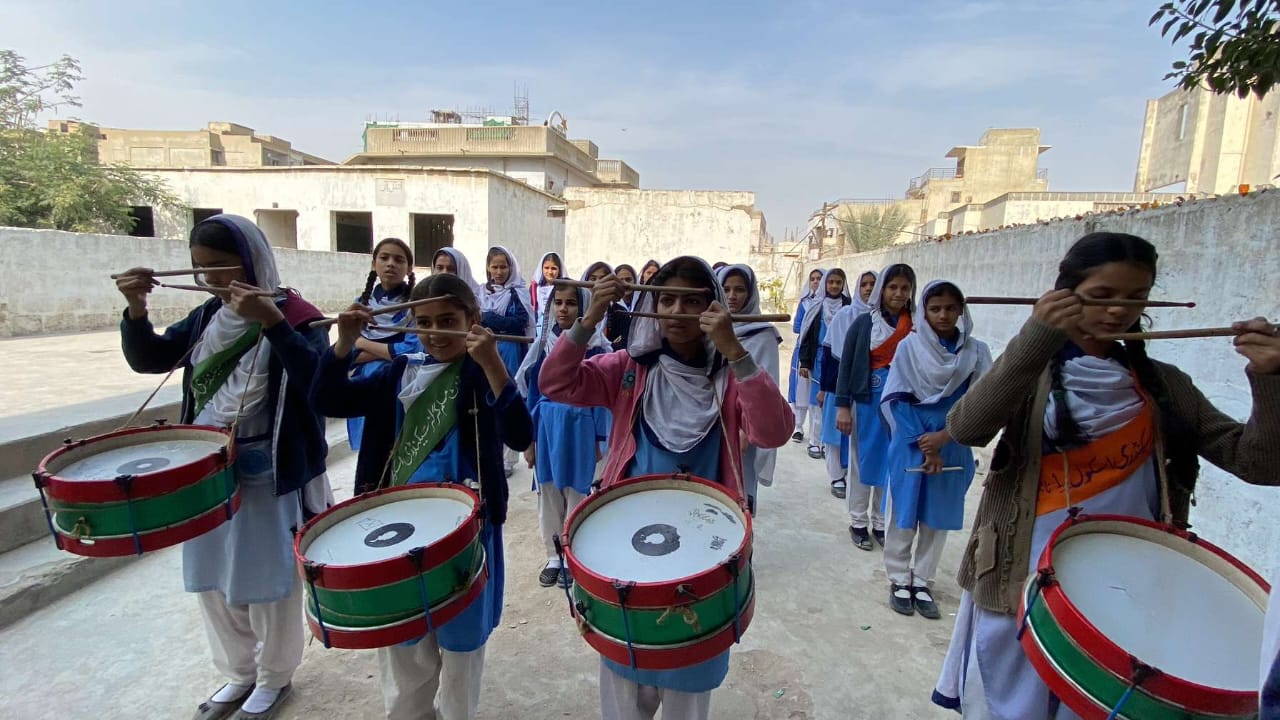 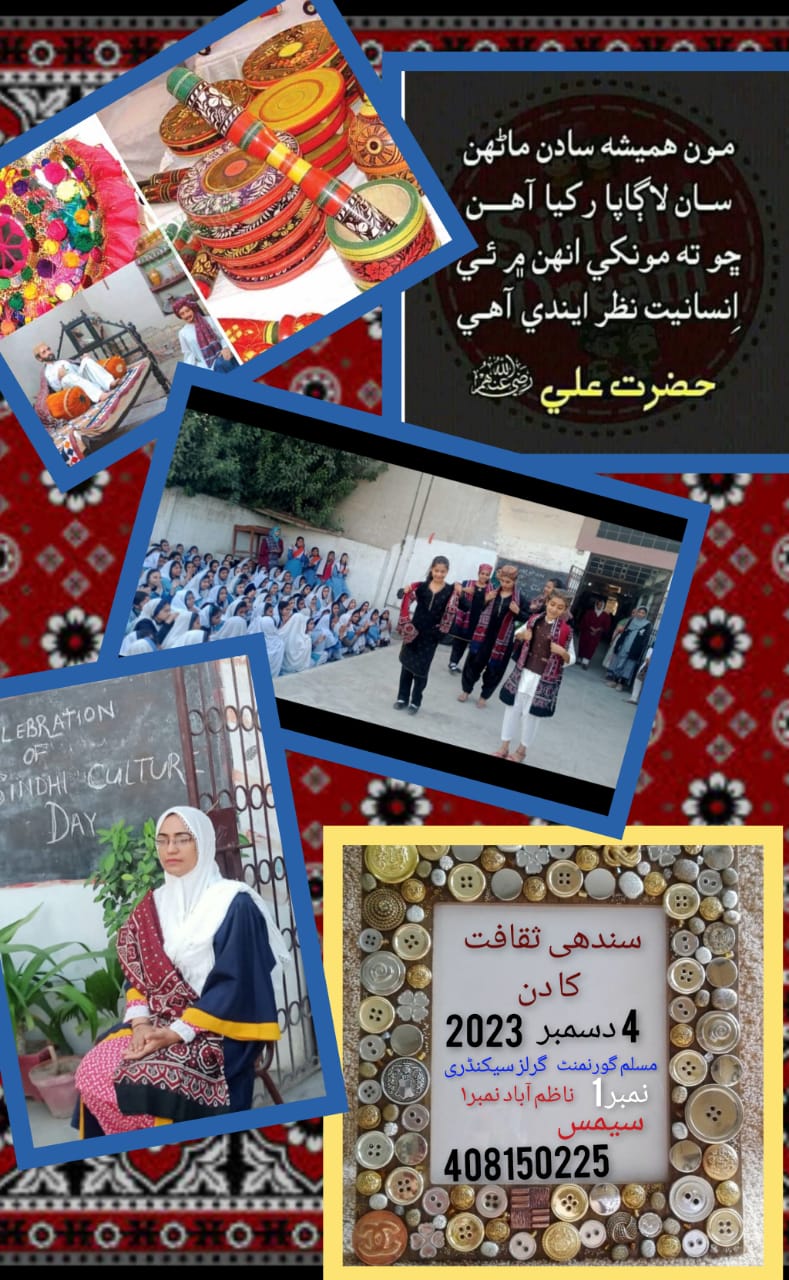 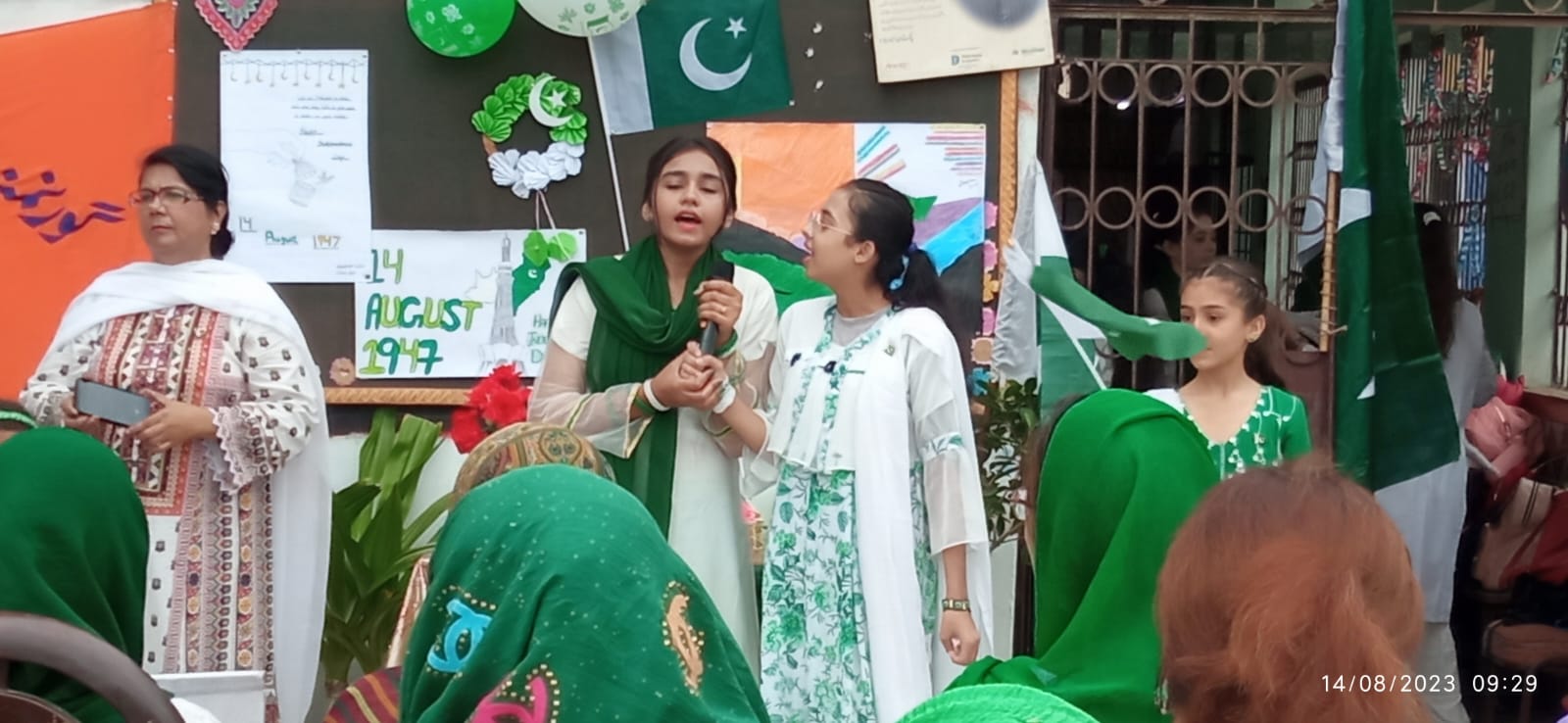 22
Healthy and Conducive Environment
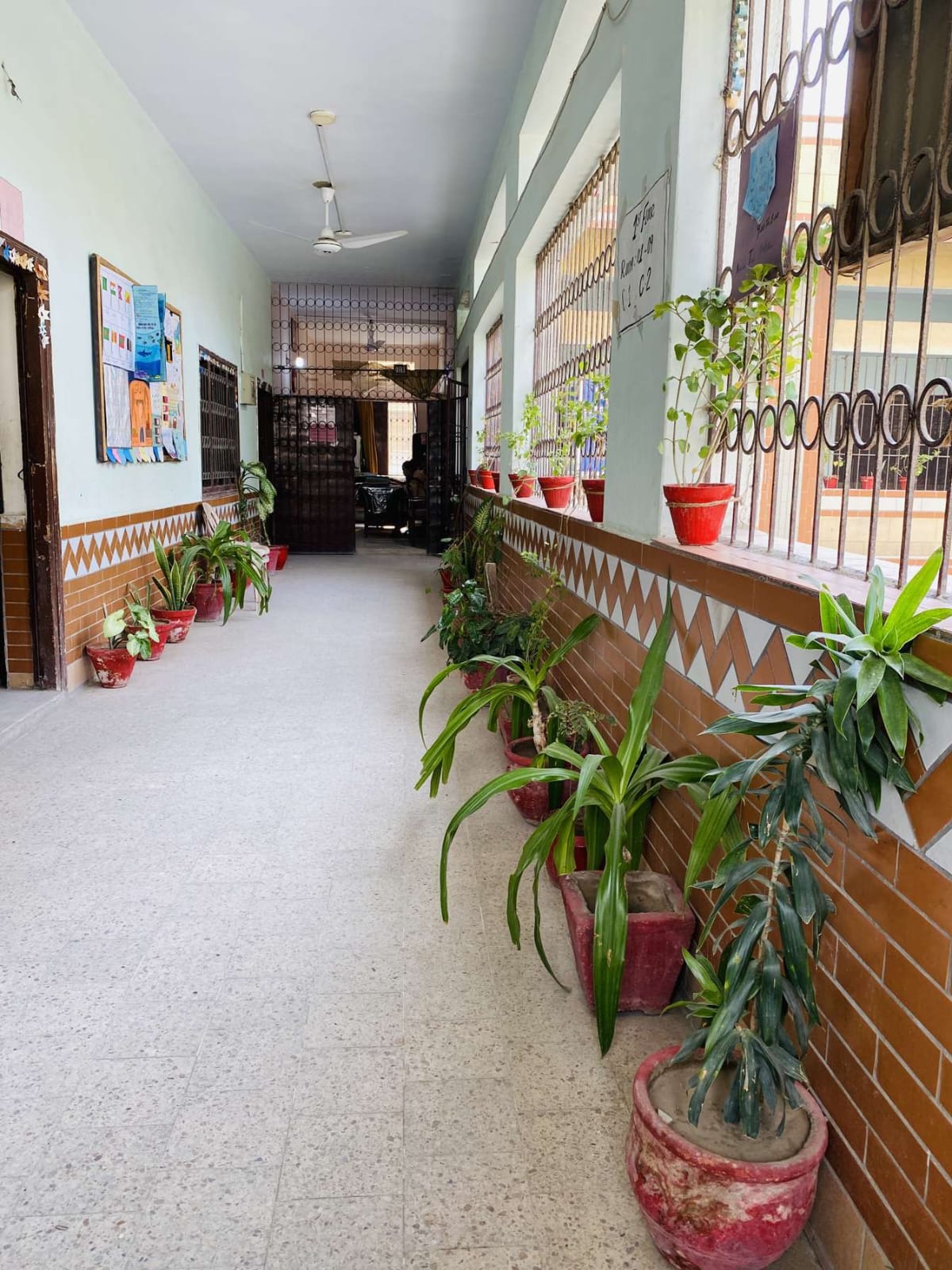 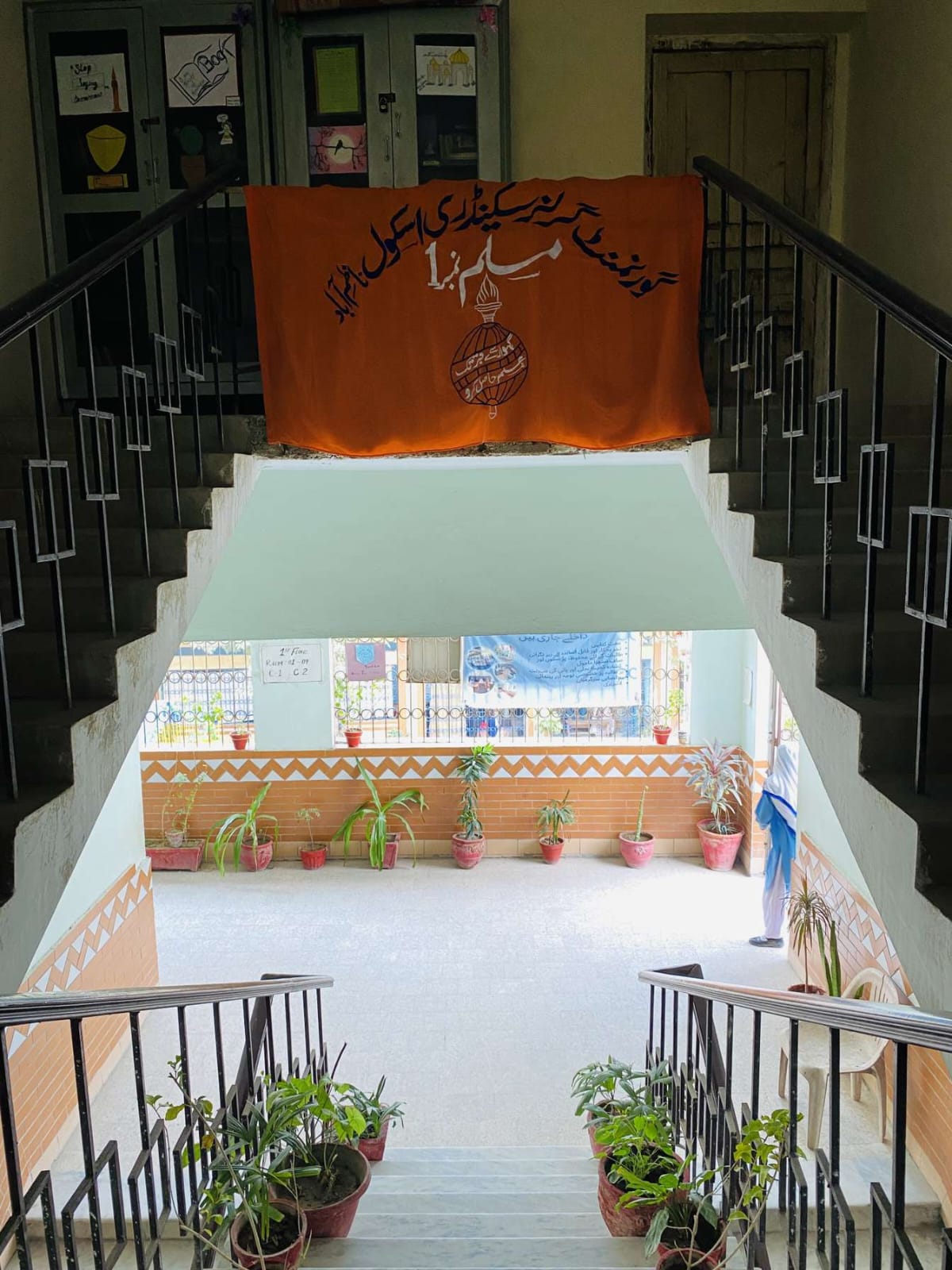 23
THANK YOU